Welcome!
[Speaker Notes: Worship Song to Start
Prayer]
Hill Country Annual Business Meeting 
2024
[Speaker Notes: Worship Song to Start
Prayer]
OUR VISION AND MISSION:

We want to reach every man, woman and child with the good news of the grace of Jesus.

We are imperfect people doing life with a perfect God, so we can experience the best life possible.
5 Pillars of our Mission:

- Passionate Worship / Prayer
- Biblical Instruction
- Authentic Community
- Relational Outreach
- Gift-Driven Serving
Our Core Distinctives:

- Unwavering Commitment to Grace Theology

“Salvation is by grace alone, 
through faith alone,
 in Christ alone.”

- Radical Giving to Missions (local and foreign)
Looking Back

COVID to 2024
[Speaker Notes: COVID:
BAD…  plenty of bad (sickness, death, tension, anxiety/depression, schisms in culture - politically, racially, etc.)
GOOD… Video access to Sunday AM (35% watch online)
GOOD… (though difficult) - highlighted some issues - organizational and operational problems, staff issues (not on same page), and more

Our elder board has reflected on those issues and we have made, and are making, some changes… we’ll talk about those in a few minutes.  But I do want to pause and acknowledge openly and humbly, that from COVID to today, we have not always got it right.  Not intentionally, and often not knowingly, but under our watch from COVID to today, things have not always gone the way we’d like.  And if (as a result of organizational issues, or staffing), you’ve been upset or hurt, we want to own that and say “we’re sorry.” And we are currently working hard, and making changes, to ensure that whether we have another COVID-type dilemma or not, we move into the future better than ever.

Not perfect, but better.  James said: “we all stumble in many ways.”  Paul said he’s the chief of sinners.  We say around here, “we are imperfect people.”  And our elders are no exception.  We pray hard, and seek the Lord’s guidance… but we don’t always get it right.  But we do learn from our past - so as a result, we’re changing some of the fundamental ways we’re operating around here.]
Operational Changes
[Speaker Notes: Elder Board - more engaged / hands-on]
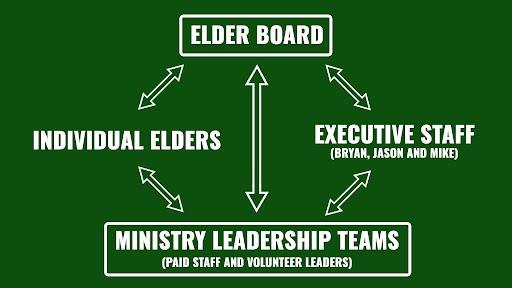 Staff Transitions
[Speaker Notes: Discuss staff transitions

OFF STAFF;

Don S - resigned as Executive Pastor effective January 1 of this year.

Josh B - pursuing his passion = career as a Christian artist.  Once/month leading here.

Other staff have taken on NEW ROLES…]
Full-Time Staff:

Bryan Threlkeld - Senior Pastor
Jason Arnold - Executive Pastor
Mike O’Bannion - Congregational Care/Sun City
Troy Robinson - Associate Pastor (May, 2024)
Kristal Hill - Children’s Ministry Director (Facility)
Pat Mize - Youth Pastor (May, 2024)
Dylan Torres - Worship, Social Media Director
Matt Salley - Media & Communications Director
Part-Time Staff:


Stephanie Arnold - Connections Director
Chuck Abbott - Global Missions Director
Kasie Kline - Sun City Worship Director
Tara Kurtz - Family Ministries Director
Current State of the Church:

Attendance
Finances
Life-Change
Ministries
[Speaker Notes: Attendance - up 18% (79 adults/Sunday)
600 adults live, 100 kids, 300 online views weekly = about 1,000 / week

Finance - over 93k, nearly 250k over last 2 years

Life-Change - weekly testimonies (through May)

Ministries - lots of wins (next slide)]
Ministry Wins in 2023:

Connections
Children
Youth
Women’s
Men’s
Community (Small Groups)
[Speaker Notes: Connections - 14 events, reached over 200, lots of new volunteers
Children - Kids D was 26 kids, 21 children baptized
Youth - students deeper in their faith, and serving
Women’s - outstanding Bible studies and events, many women doing in-depth discipleship, 
[Applaud - Ginger Hobbs, Kathleen Smith, Saundra Nicholson - they are transitioning out of women’s leadership this year, but they have worked hard for the last couple of years to really move our women’s ministry forward - that’s greatly appreciated!]
Men’s - new men’s team, expanded Sat B-fast, added 2 new studies (Men’s Retreat coming soon)
Small Groups - plus 8]
Areas Identified for Improvement:

Communications
Processes and Procedures
Formalization
[Speaker Notes: ELDERS IDENTIFIED 3 AREAS:

Communications - new vehicles, website, social media
Processes and Procedures - improve efficiency / not always easy to get things done
Formalization - clear expectations, more in writing, precise job descriptions]
New Initiatives in 2024:

Family Ministry
Connections Events
Communications Upgrades
Social Media Presence
Increased Church-Wide Events
Enhance Small Groups
Discipleship Ministry
Facility Upgrades
[Speaker Notes: Family - Game Night, Marriage events more.  
Connections Events - more opportunities
Communications Upgrades - info on web (quick access to changes as soon as they happen)
Social media presence - video clips
Church-Wide Events - 4 major ones this year
Small Groups - Deeper - Leader Training, Serving together
Discipleship Ministry - individuals building into other individuals
Facility Upgrades

Most events BY FAR - therefore can’t expect staff/elders at everything]
Major Initiatives:

Comprehensive Spiritual Development Plan

First Church Plant - Harker Heights March,2024

True Grace Bible Institute - Launch 2025
[Speaker Notes: 3 Major Initiatives I’m personally involved…

PREACHING - Team Approach to Pulpit]
Spiritual Development Plan
Atheist
Agnostic
Seeker
New Believer
Growing Christian
Mature Christian
Ministry Lead
Ministry Director
Vocational Ministry
Pastor
Missionary
Church Planter
Spiritual Development Plan
Possible Next Steps:

Starting Point Ministry
Seeker Small Group
Book Club (study apologetic book)
Atheist
Agnostic
Seeker
Spiritual Development Plan
New Believer
Growing Christian
Possible Next Steps:

Explore the Church
Foundations Study
Small Group/Discipleship
Spiritual Gifts Assessment/Serve
Men’s/Women’s Bible Studies
Spiritual Disciplines
Spiritual Development Plan
Mature Christian
Ministry Lead
Ministry Director
Possible Next Steps:

Ministry Skills
Ministry Leadership Training
Discipling/Leading Others
True Grace Bible Institute
Spiritual Development Plan
Vocational Ministry
Pastor
Missionary
Church Planter
Possible Next Steps:

Pastoral Skills Training
Ordination Process
True Grace Bible Institute
First Church Plant:

Harker Heights Bible Church
(Steve Pascuzzi)
True Grace Bible Institute

A Biblical & Spiritual 
Training Center
Equipping the Saints
 Ephesians 4:11-12
Making Disciples
Matthew 28:18-20
True Grace 
Bible Institute
Training in Righteousness
II Timothy 3:16
Teaching the Word
II Timothy 4:2
[Speaker Notes: Honestly - most ambitious project I’ve ever taken on.  My whole ministry career has led me to this
Spirit has led me to this - prompting me - downloading specifics
Team of individuals helping to form and consult (inside and outside our church)
Scope is international / connecting with leading experts in their field

Our legacy as a church - transferable (church planting, missionaries)

Accessible - video - impact the world]
True Grace Bible Institute 

Spirit & Truth
Knowledge & Obedience
True Grace Bible Institute


Courses (wisdom/knowledge)
and 
Labs/Practicums (training/obedience)
[Speaker Notes: Resourcing - tapping into nationwide network of trusted churches, scholars, materials

Staffing - internal (myself, pastoral staff, gifted teachers/trainers in our body) 
Staffing - external (subject matter experts - paid and volunteer; other para-church organizations)]
True Grace Bible Institute 

Advisor/Mentor
“Follow my example as I follow the example of Christ.” - I Corinthians 11:1

Spiritual Fitness App 
“Train yourself to be godly.” - I Timothy 4:7
Why True Grace Bible Institute? 

Deficit of knowledge of meat of God’s Word

Proliferation of false theology in evangelical churches/seminaries

Christians don’t know how to “do life with God” (not living the Spirit-filled, obedient life)

We need answer to pressing cultural questions

Most Christians don’t have a Biblical worldview
True Grace Bible Institute Sample Courses:

Biblical Manhood / Biblical Womanhood Studies

The Role of Women in Ministry 

The Reliability and Relevance of the Bible  
(The canon, Bible translations, literal interpretation, etc)

Christianity and Hot-Topic Cultural Issues in America 
(Gender issue, LGBTQ+, Race, Politics, Occult, Depression/Anxiety)
True Grace Bible Institute Sample Courses:

The Controversial Sign Gifts

What the Bible Really says about Marriage and Divorce 

A Biblical Response to the Accusations of Neo-Atheism
 
Biblical Theology - All 66 books of the Bible

Systematic Theology

Bible Survey - Comprehensive Overview of the Bible
True Grace Bible Institute Sample Courses:


Lead Different: Understanding Personalities in Leadership
Spirit & Truth: Role of the Holy Spirit and Scripture
Sola Fide: Salvation is by grace alone, faith alone, Christ alone
Chosen but Free: God’s Sovereignty & Man’s Free Will
Historical Christianity: Theological Fallacies & Traditionalism
Biblical Languages & Context: Roots of Poor Interpretation
Closing Remarks
END
In-Progress Training Modules
Lead Different (Understanding Personalities in Leadership)
Spirit & Truth (The Role of the Holy Spirit & Scripture)
Sola Fide (Saved by grace alone through faith alone in Christ alone)
Chosen but Free (Balancing God’s Sovereignty & Man’s Free-will)
Historical Christianity (Theological Fallacies & Traditionalism)
Biblical Languages & Context ( Roots of Poor Interpretation)
True Grace Bible Institute 
Sample Courses
Old Testament Biblical Studies: 
The Pentateuch 
OT Historical Books
Wisdom Literature 
Major Prophets
Minor Prophets
New Testament Biblical Studies: 
The Gospels / Acts
Pauline Literature 
The Pastoral Epistles 
Hebrews - Jude
Revelation
[Speaker Notes: These are some courses - I’ve brainstormed over 100 courses to date]
True Grace Bible Institute 
Sample Courses
Systematic Theology:

Theology Proper / Attributes of God
Bibliology
Soteriology
Pneumatology
Hamartiology
Anthropology
Ecclesiology
Angelology
Eschatology 
More
True Grace Bible Institute 

“Until we all reach unity in the faith and in the knowledge of God’s Son, growing into maturity with a stature measured by Christ’s fullness.” 

Ephesians 4:13
Structured Programs 

Comprehensive Biblical and Spiritual 
Training and Accountability

Pre-Requisites
101,201,301,401 Courses
Graduate Studies
True Grace Bible Institute  

Advisor/Mentor
“Follow my example as I follow the example of Christ.” - I Corinthians 11:1

Spiritual Fitness App 
“Train yourself to be godly.” - I Timothy 4:7
·      Teaching
·      Preaching
·      Lead a Baptism
·      Lead Communion
·      Hospital visitation
·      Pre-Marital Counseling
·      Perform a Wedding
·      Lead a Memorial Service
·      Counseling
·      Evangelism Training
·      Jail visitation
·      Missions trip
Pastoral Skills Training
Hill Country University  /  Spiritual U  /  Bible Training Center

Equipping the Saints University
APP:
Spiritual Fitness Training App
Growing in Spirit & Truth

“Train Yourself for the Purpose of Godliness” - I Timothy 4:8
Attending Worship Service
Involved in a small group, or men’s/women’s ministry
Serving in Ministry
Church member
Giving regularly 
Healthy family life
Praying daily
Relational Outreach
Growing Christian
Defined
Making Disciples
Go, therefore, and make disciples of all nations, baptizing them in the name of the Father and of the Son and of the Holy Spirit, teaching them to observe everything I have commanded you. And remember, I am with you always, to the end of the age.”

Matthew 28:19-20
Equipping the Saints
“And he himself gave some to be apostles, some prophets, some evangelists, some pastors and teachers, to equip the saints for the work of ministry, to build up the body of Christ…” 

Ephesians 4:11-12
“Preach the Word; be ready in season and out of season; correct, rebuke, and encourage with great patience and teaching.” 

II Timothy 4:2
Teaching the Word
“All Scripture is inspired by God and is profitable for teaching, for rebuking, for correcting, for training in righteousness.” 

II Timothy 3:16
Training in Righteousness
Hill Country Bible Church Georgetown is a church where…

• Everybody is Welcome
• Nobody is Perfect
• Anything is Possible.